Figure 2 Main characteristics of the Greenland ice sheet/bedrock model. Ice flows from the accumulation zone towards ...
Geophys J Int, Volume 145, Issue 3, June 2001, Pages 835–849, https://doi.org/10.1046/j.1365-246x.2001.01442.x
The content of this slide may be subject to copyright: please see the slide notes for details.
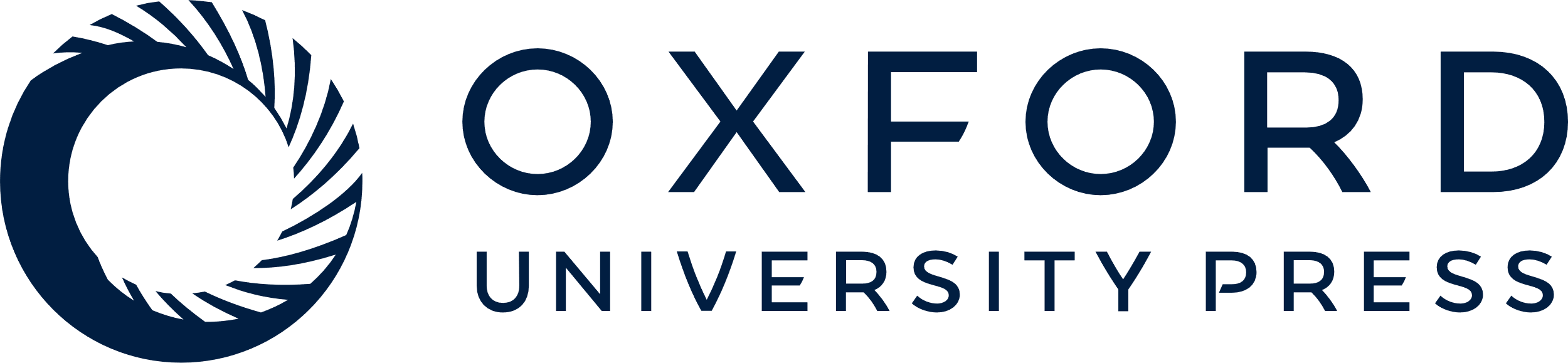 [Speaker Notes: Figure 2 Main characteristics of the Greenland ice sheet/bedrock model. Ice flows from the accumulation zone towards the margin, where it is removed either by melting and runoff in the tundra or by calving of icebergs from outlet glaciers, in roughly equal proportions. Variables are explained in the text.


Unless provided in the caption above, the following copyright applies to the content of this slide: © 2001 RAS]